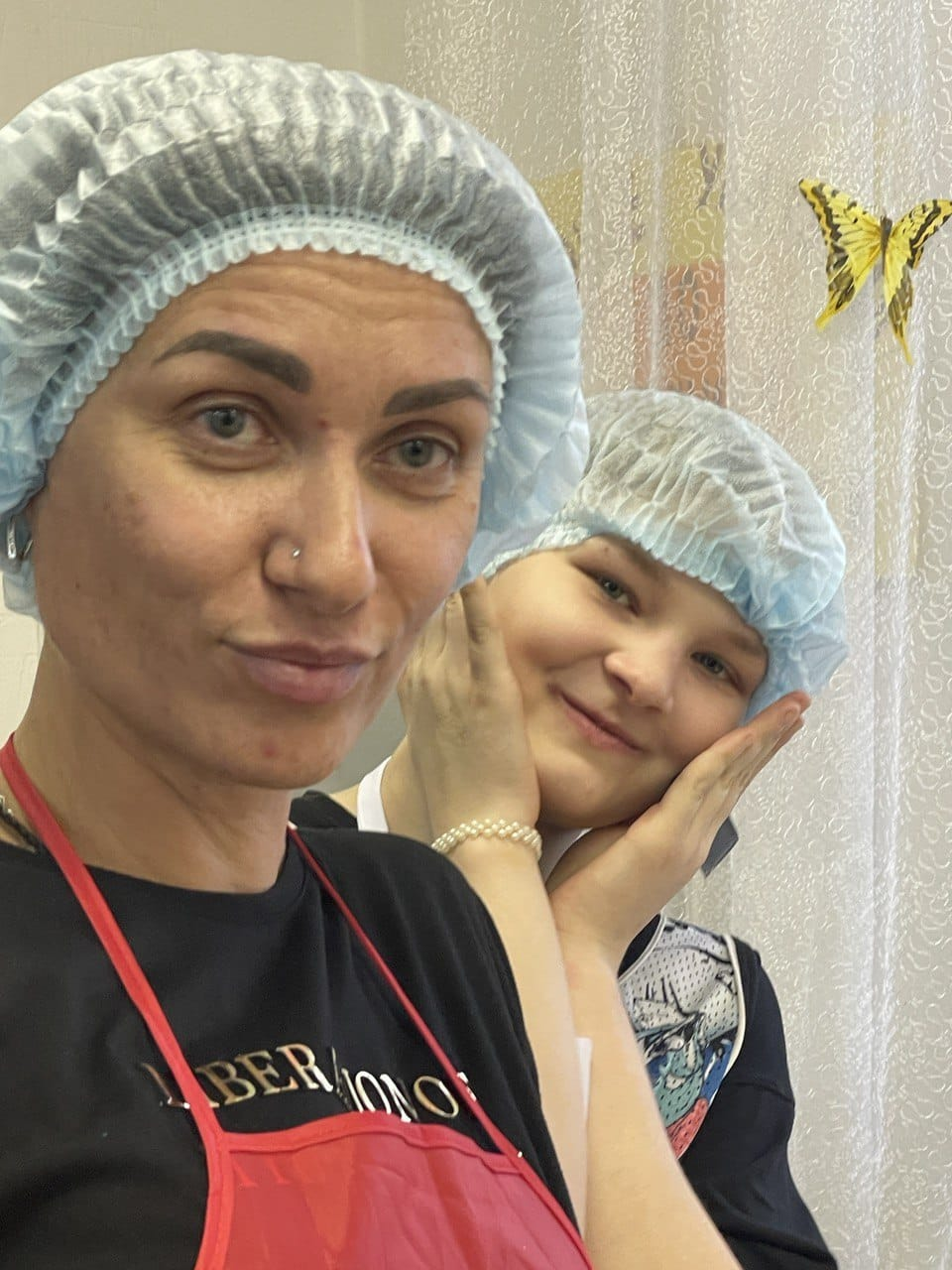 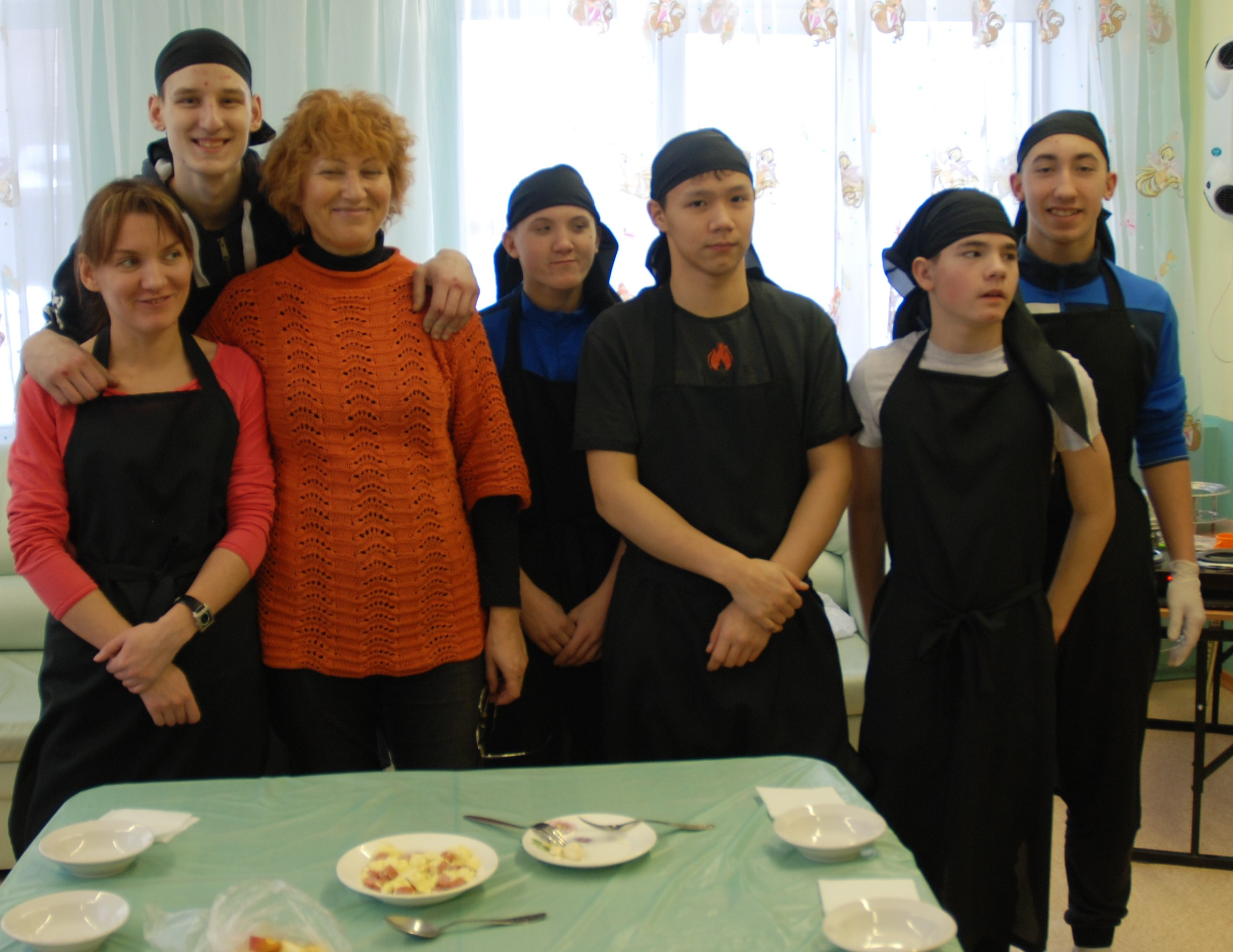 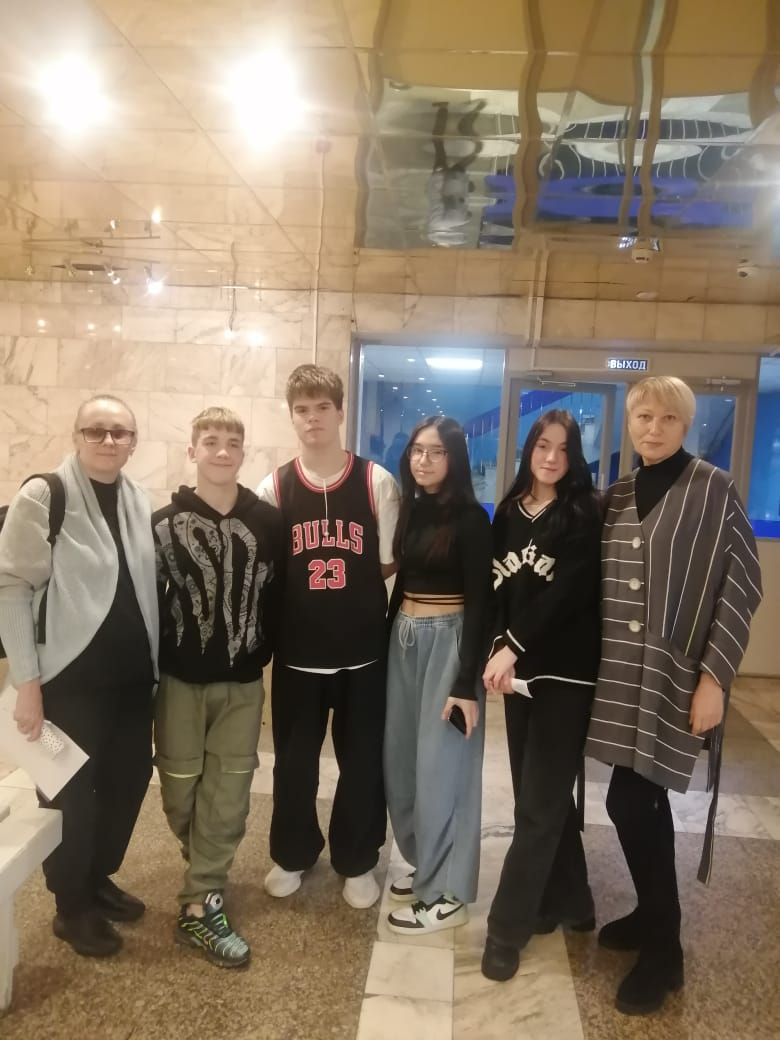 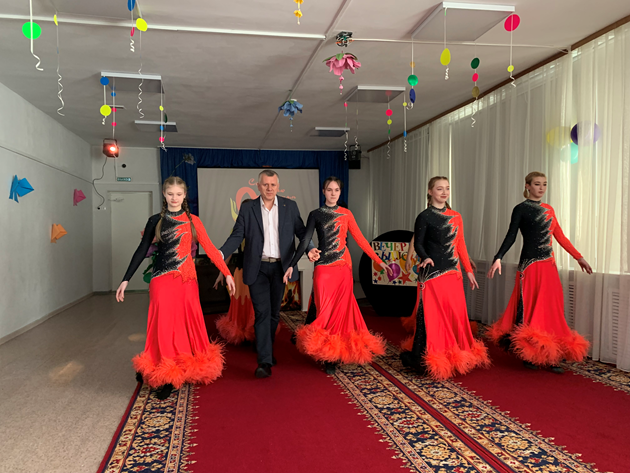 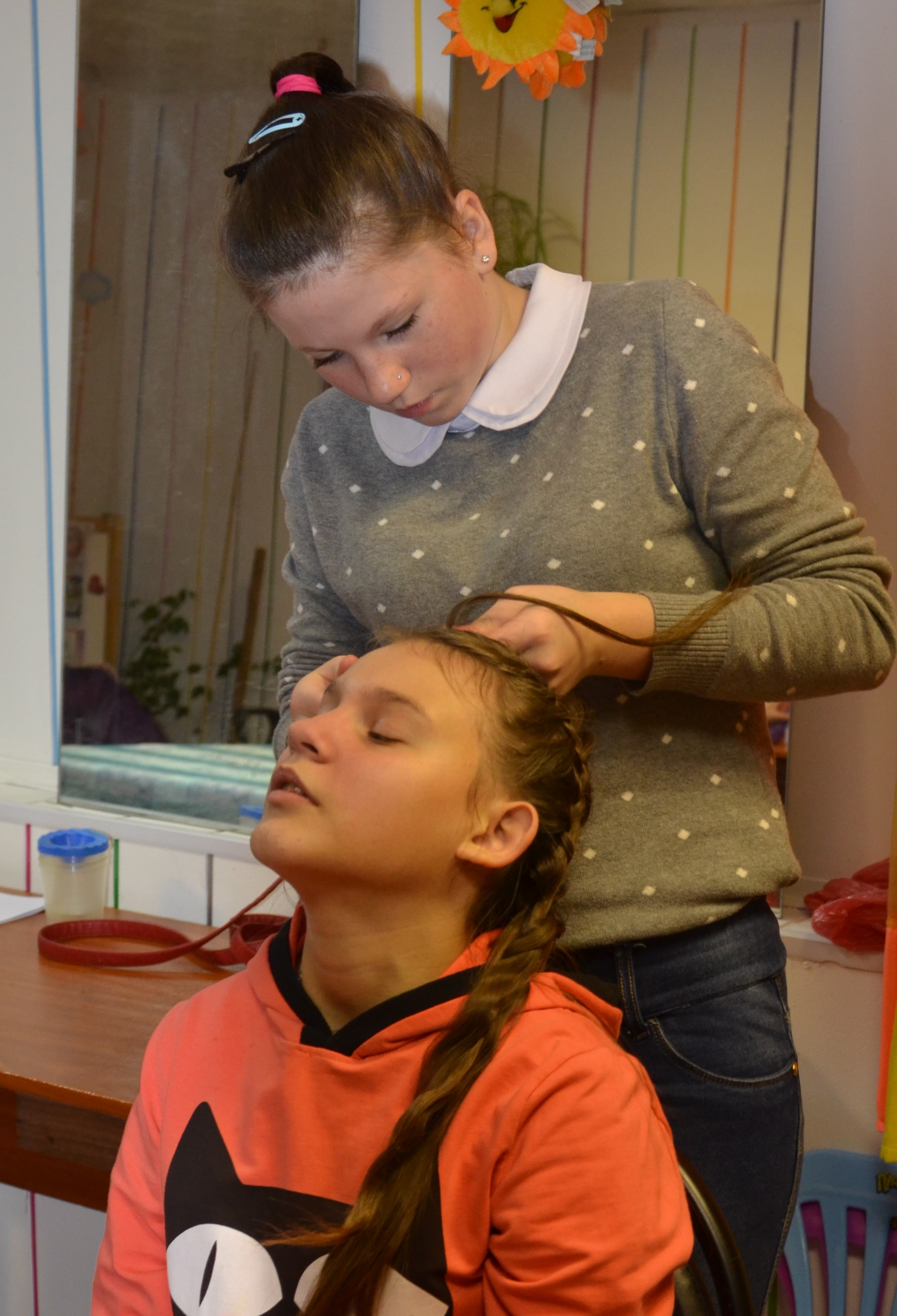 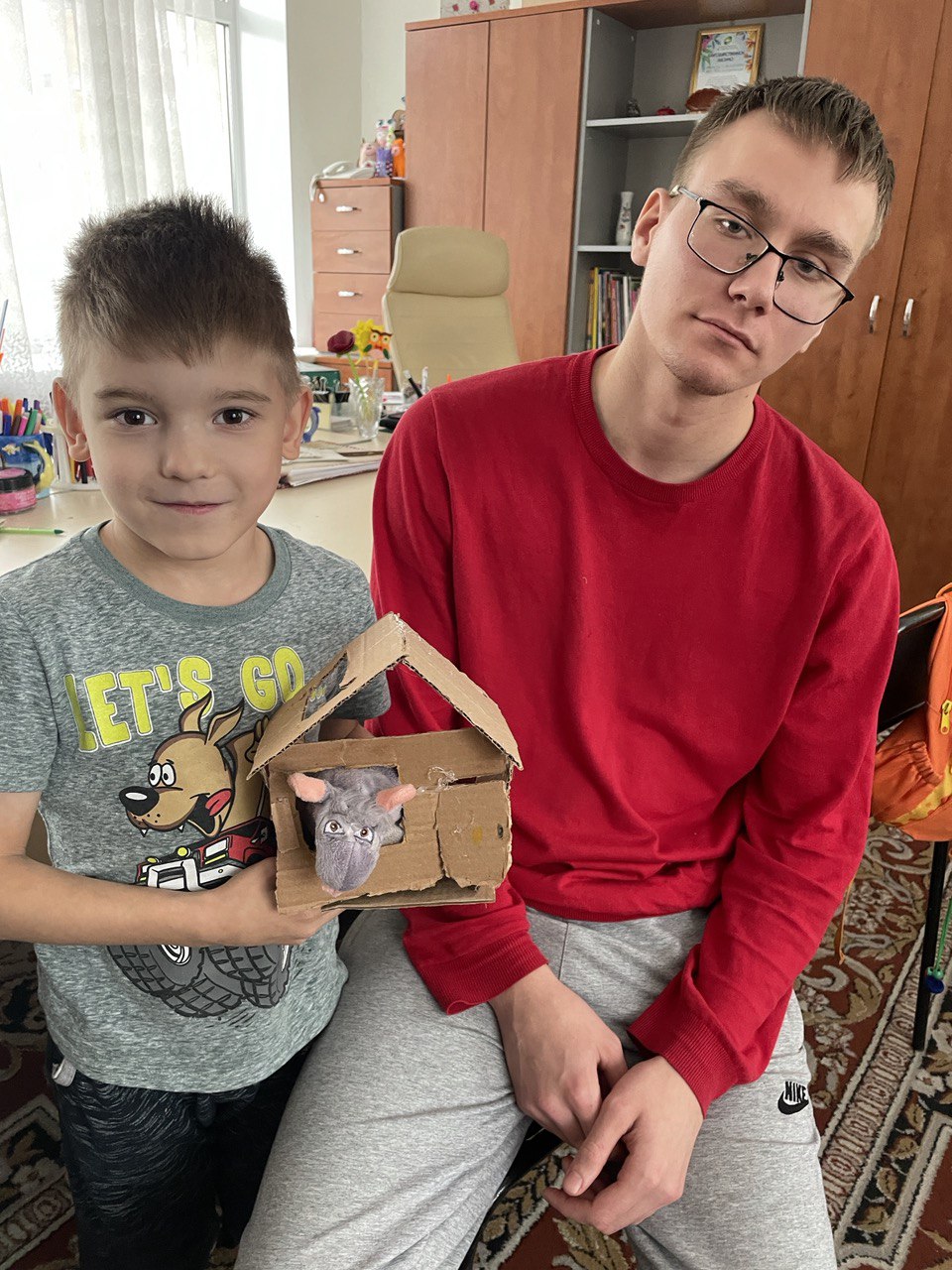 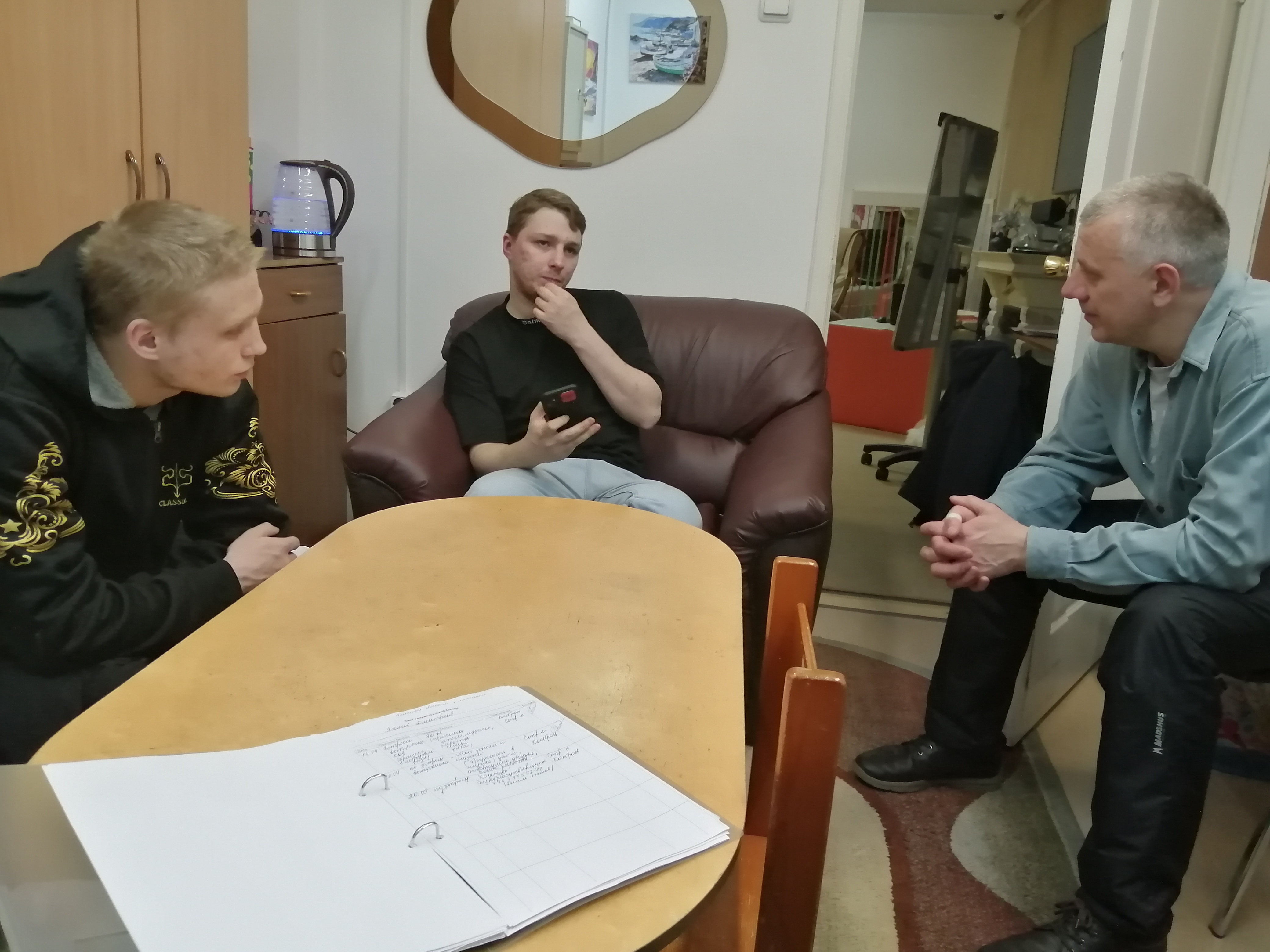 Елена Николаевна и Лиза
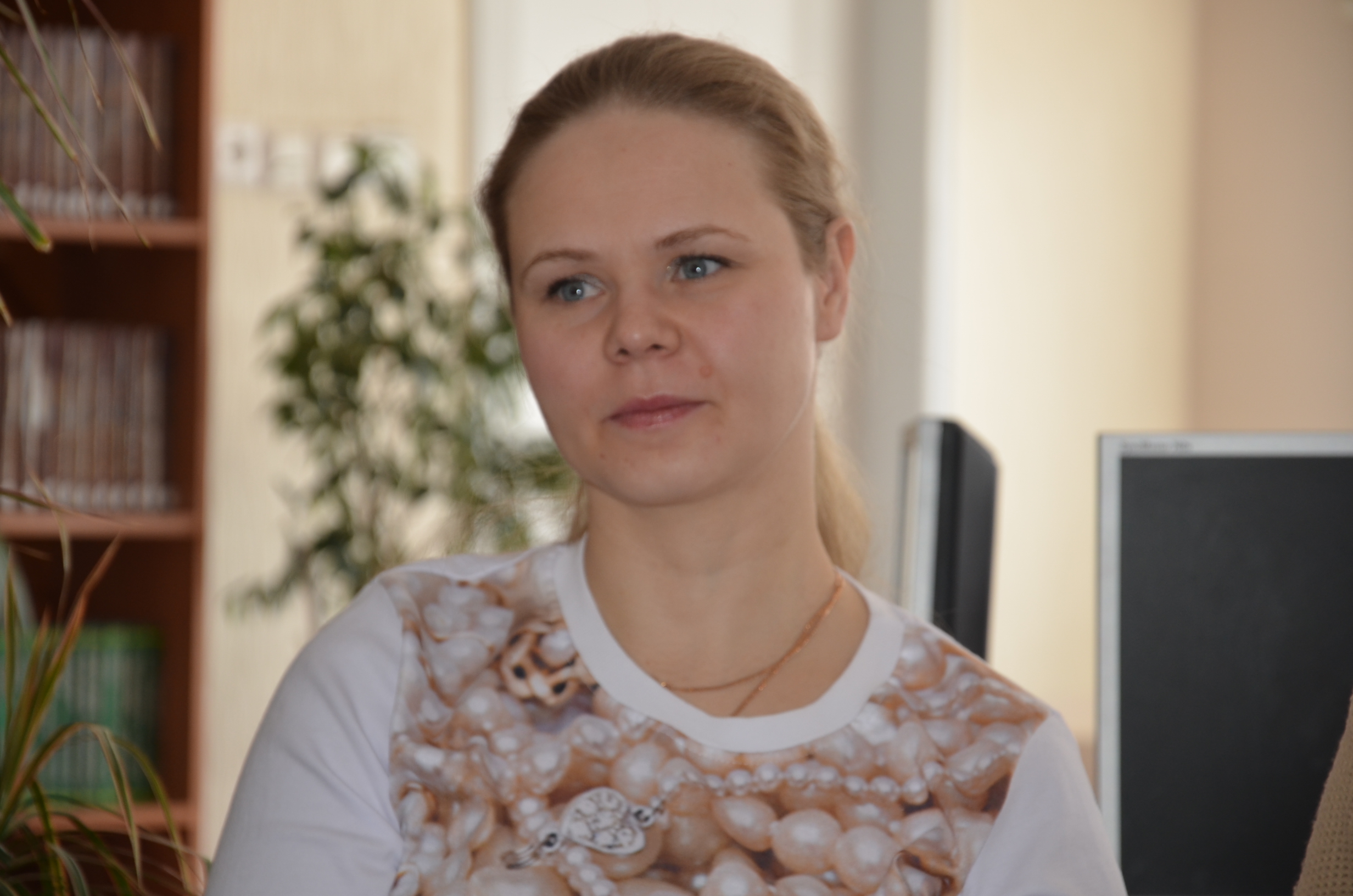 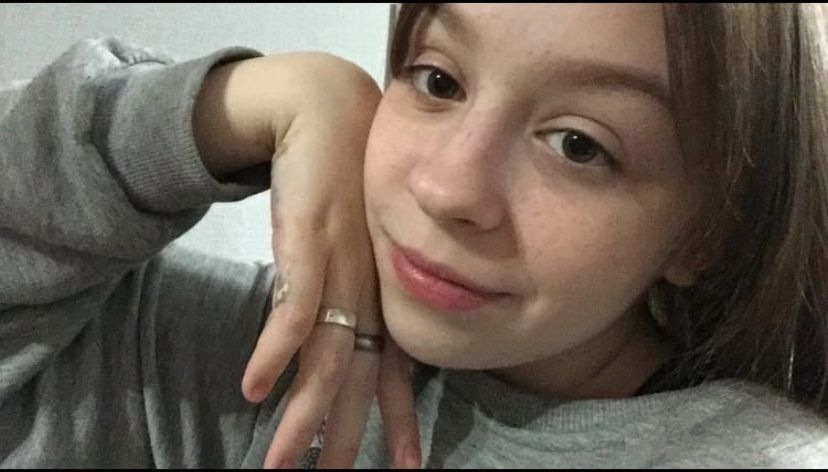 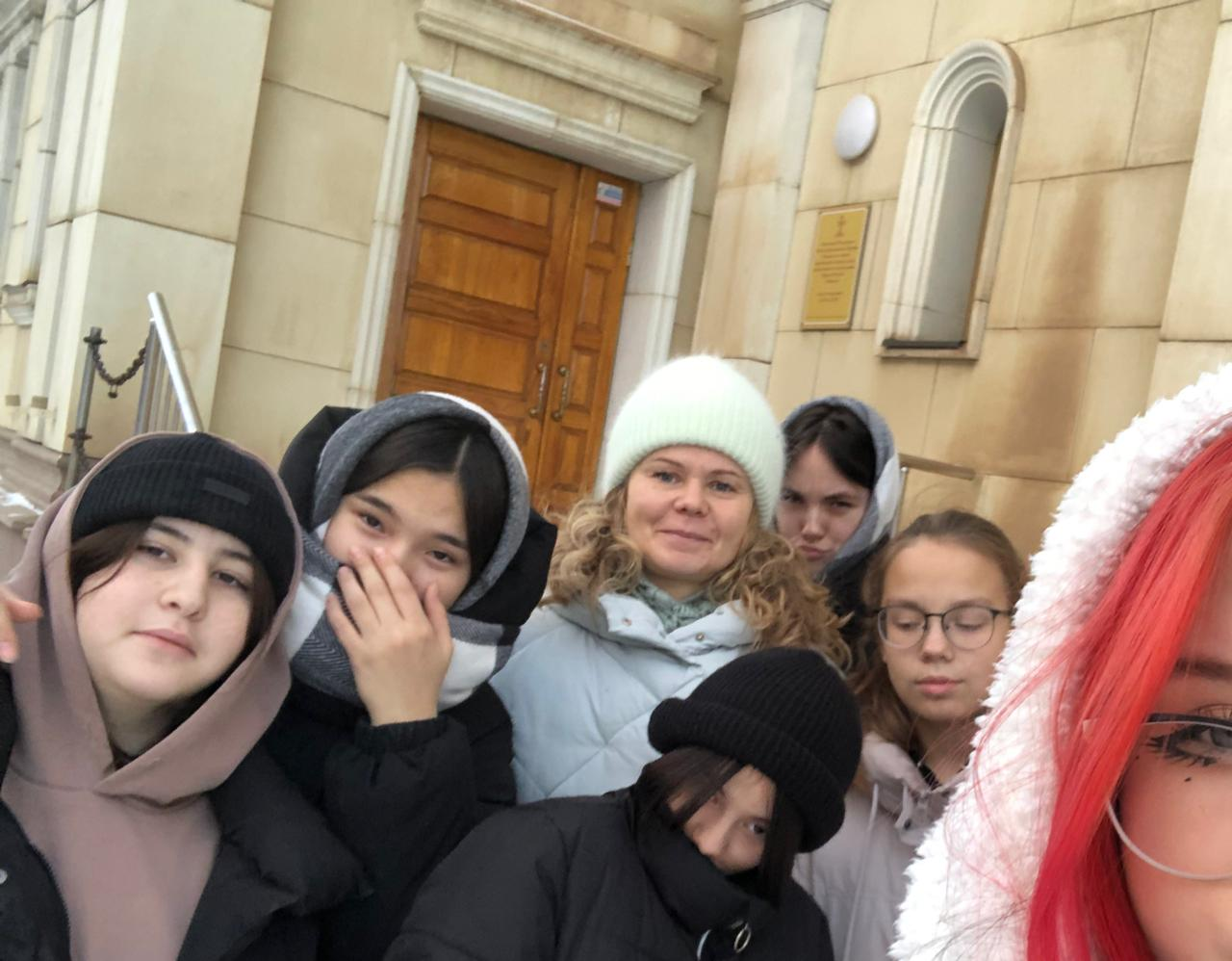 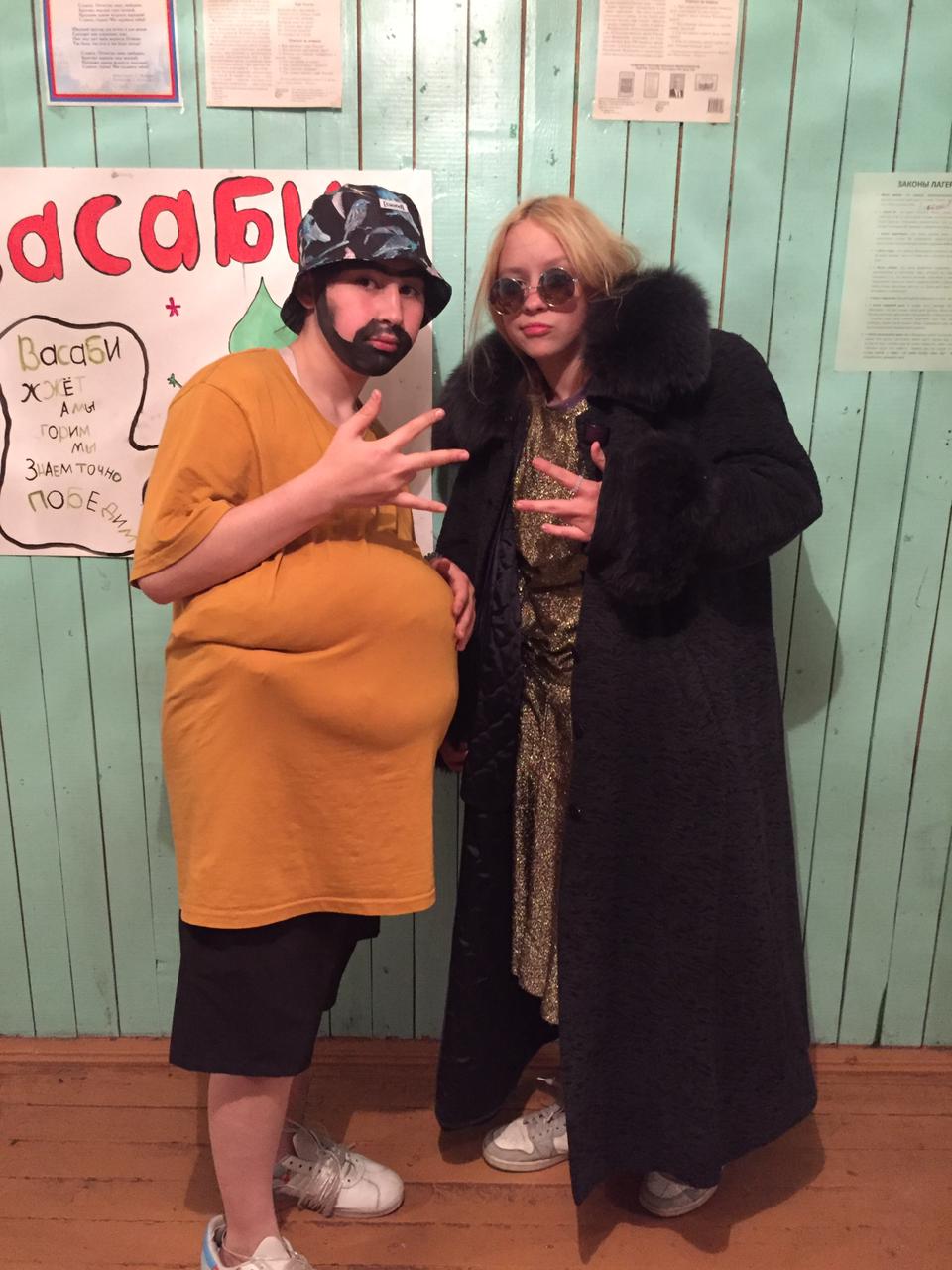 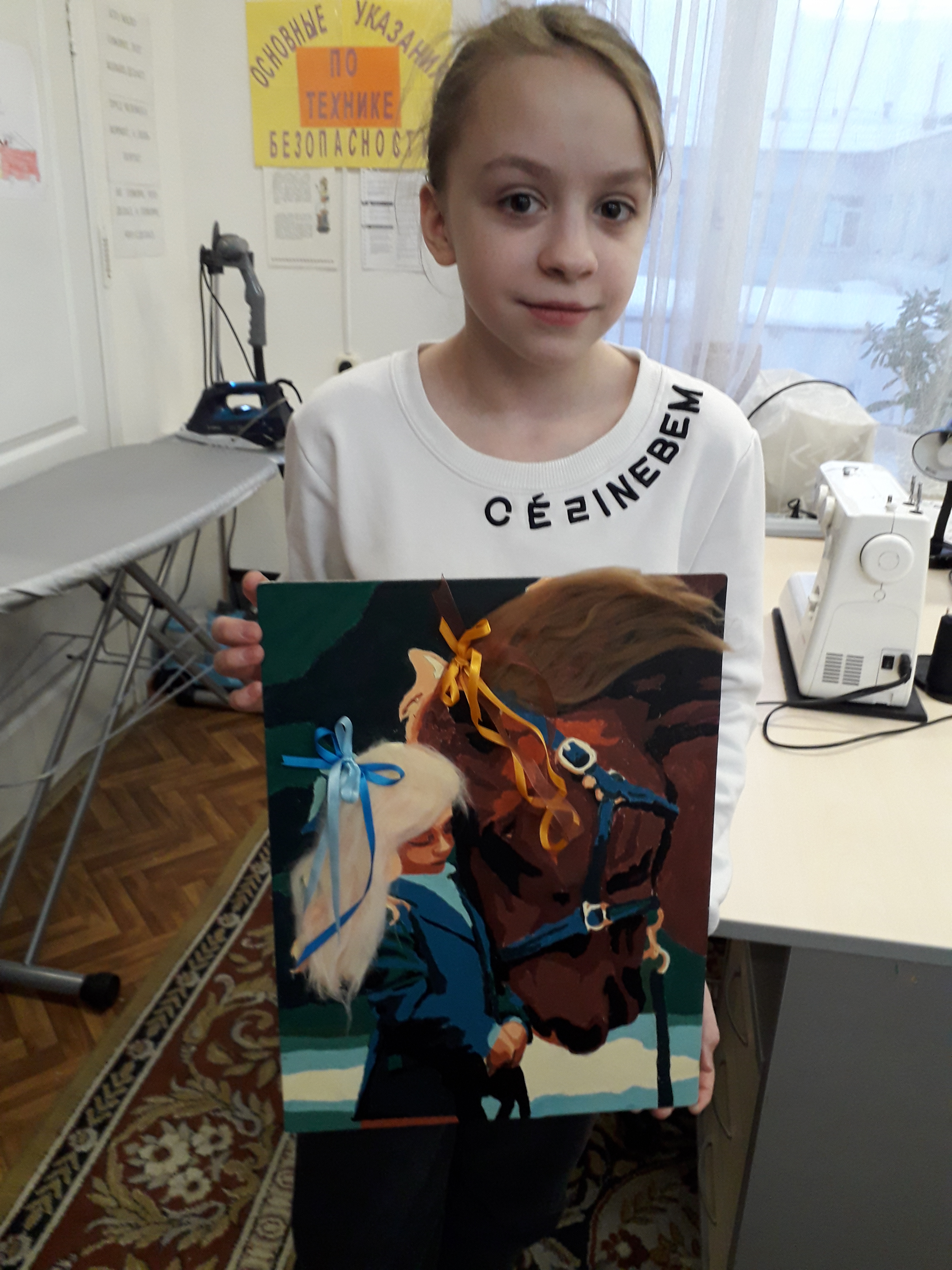 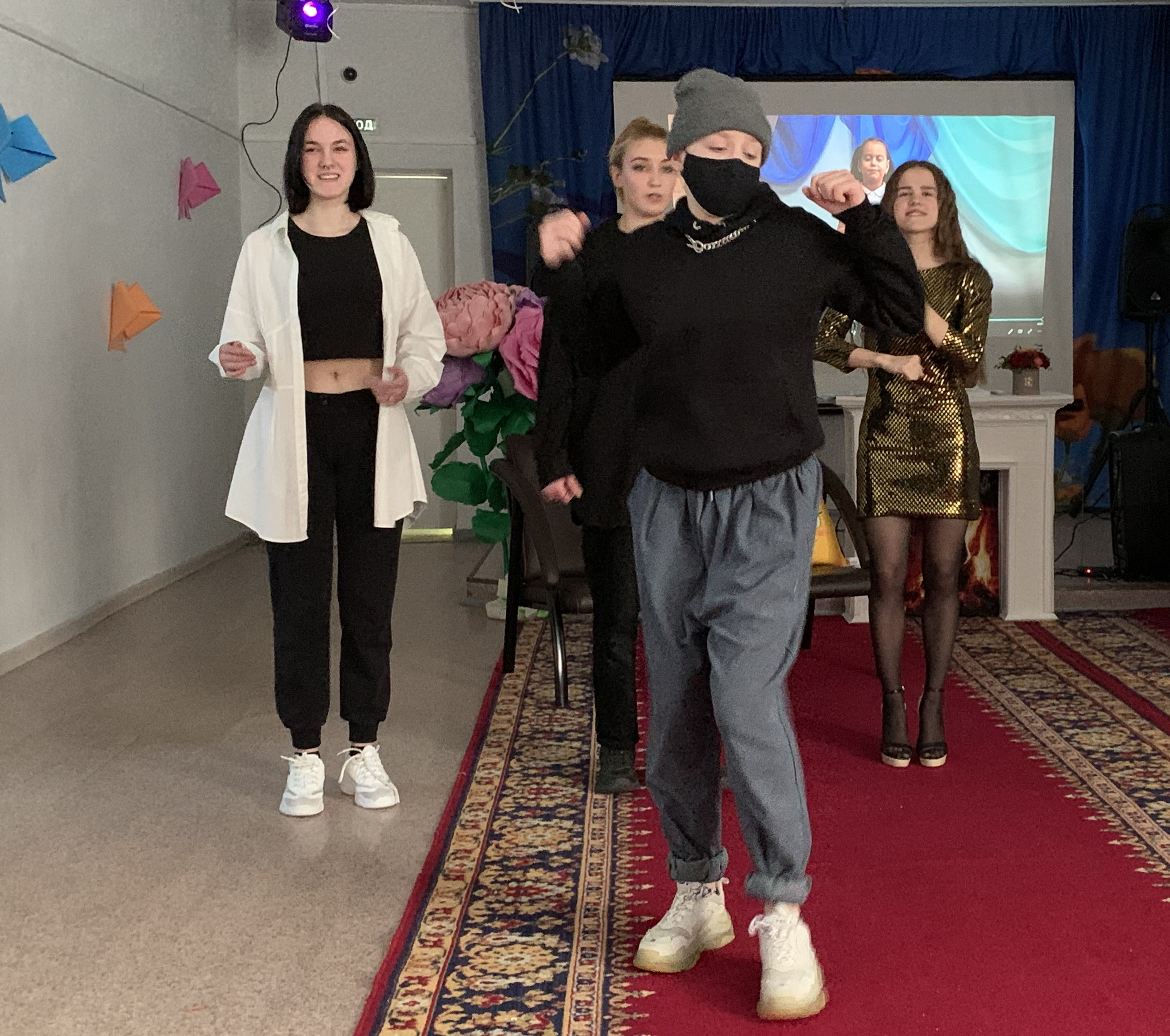 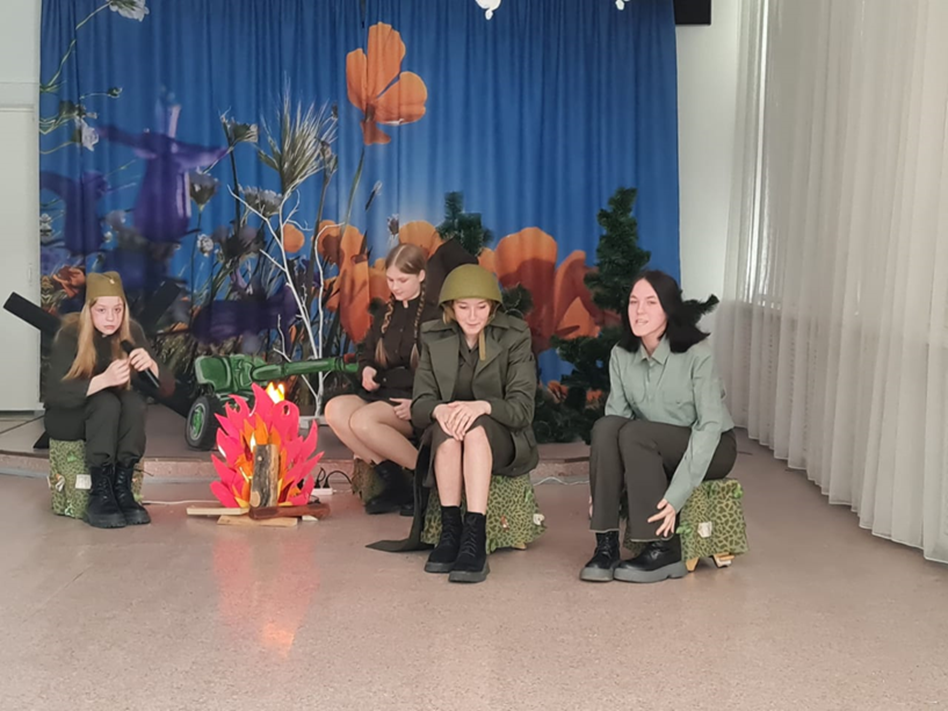